STATISTIK FYRBODAL 1 maj 2017Nyanlända med uppehållstillstånd samt de som ännu inte fått besked på sin asylansökan
Statistiken är hämtad från migrationsverkets hemsida
Linus Lindblad, Integrationsstrateg, 0522-440 829
Förklaring följande bilder:En nyanländ med uppehållstillstånd av flykting/skyddsskäl, samt anhöriga till dessa, kan ingå i etableringen under max två år i kommunen. Under denna tid får kommunen ersättning från staten för att tillhandahålla insatser enligt etableringslagen 2010:197. All statistik för kommunmottagna enligt detta bildspel, redovisar personer som fortfarande kommunen får ersättning för enligt ersättningsförordningen. Följande bilder visar totala antalet personer som varje kommun har som ingår i etableringen.Antal inskrivna kan ”hoppa” månad för månad beroende på om många lämnar etableringen samtidigt en månad (de kom nya för två år sedan). Detta eventuellt även i kombination med att färre nya flyttar in till kommunen samma månad.Samma sak gäller för motsatsen.En ytterligare faktor som spelar in är den vidareflytt som sker under etableringstiden (se senare i detta bildspel).
Tidsaxel och viktiga termer
Några dagar       Lång väntetid idag                                        2 år                                                        1 år
Alla nyanlända inom etableringen har rätt till etableringsinsatser under etableringstiden enligt lag 2010:197.

Kommunernas ansvar är bla.:
Mottagande och bostadsförsörjning
SFI
Samhällsorientering
Barns etablering
Etableringen samordnas av
Arbetsförmedlingen och
samarbetet mellan aktörerna
regleras i kommunernas ”LÖK” -
Lokal överenskommelse  om
etablering av nyanlända flyktingar 
och andra nyanlända invandrare
Karta nyanlända max 2 år 
2017-04-01 hade respektive kommun så här många 
som har rätt till etableringsinsatser.
Statistik för nyanlända med uppehållstillstånd 
”släpar efter” en månad.
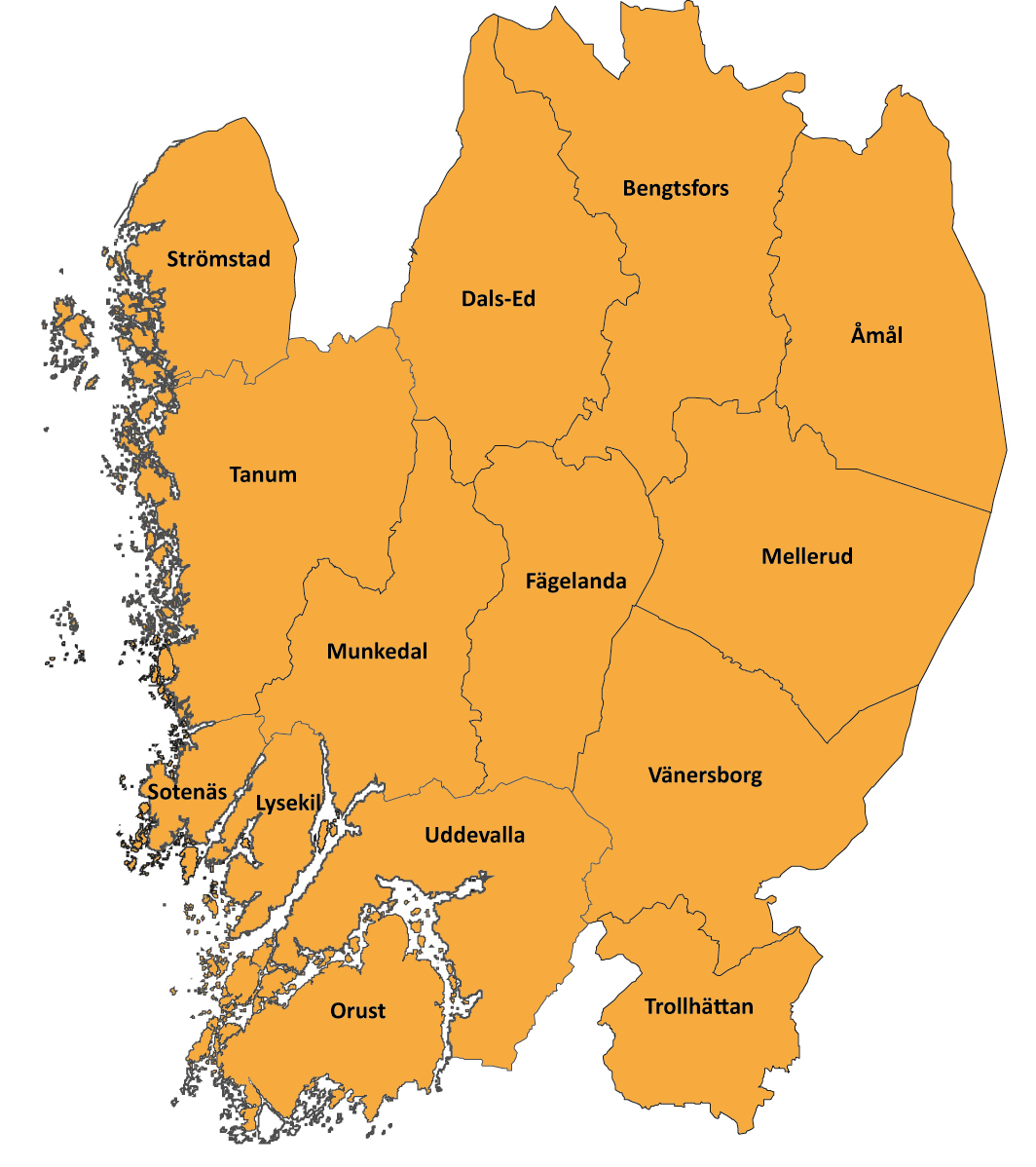 462
275
Fyrbodal
5 402 nyanlända med uppehållstillstånd inom etableringen

+ 3 895 asylsökande som bor i    
    migrationsverkets boenden i Fyrbodal,
    samt i kommunernas boende och omsorg    
   (ensamkommande barn)
   1 maj 2017
147
120
90
  53
472
210
187
  74
471
372
143
137
215
272
93
  65
780
1 208
367
185
1 052
   419
818
438
105
67
Källa: Migrationsverket
Tabell nyanlända max 2 år 
2017-04-01 hade respektive kommun så här många som har rätt till etableringsinsatser. 
Varav ensamkommande barn med uppehållstillstånd inom parentes.
1 mars  2017	                          1 oktober 2015 (18 mån. tidigare)
Bengtsfors		462	(21)				244	(11)
Dals-Ed		  	  90        (10)				  56	  (9)
Färgelanda		143 	(20)				  84	(11)
Lysekil			367 	(21)				171	(13)
Mellerud		471 	(27)				276	  (6)
Munkedal		215 	(13)				123	(11)
Orust			  105        (11)				  46	  (7)
Sotenäs		  	  93          (7)				  31	  (8)
Strömstad		147 	(9)				  67	(11)
Tanum			187 	(15)				102	(11)
Trollhättan		818 	(55)				819	(59)
Uddevalla	            1 052 	(90)				773	(50)
Vänersborg		780 	(68) 				671	(20)
Åmål			472 	(24)				508	(16)
		            5 402			            		3 971
Källa: Migrationsverket
Förändring gällande antal personer inom etableringen (etableringstid max 2 år) i Fyrbodal de sista 19 månaderna
Antal asylsökande
Antal inskrivna i etableringen alla åldrar
(inkl. ensamkommande)
Ensamkommande asylsökande barn
är inräknade i den röda stapeln.
5 402
3 971
5 645
3 895
Källa: Migrationsverket
Förändring gällande antal personer inom etableringen (etableringstid max 2 år) i Bengtsfors de sista 18 månaderna, samtantal asylsökande boende i kommunen i migrationsverkets mottagningssystem.
Antal inskrivna i etableringen alla åldrar
Antal asylsökande
Källa: Migrationsverket
Förändring gällande antal personer inom etableringen (etableringstid max 2 år) i Dals-Ed de sista 18 månaderna, samtantal asylsökande boende i kommunen i migrationsverkets mottagningssystem.
Antal inskrivna i etableringen alla åldrar
Antal asylsökande
Källa: Migrationsverket
Förändring gällande antal personer inom etableringen (etableringstid max 2 år) i Färgelanda de sista 18 månaderna, samt antal asylsökande boende i kommunen i migrationsverkets mottagningssystem.
Antal inskrivna i etableringen alla åldrar
Antal asylsökande
Källa: Migrationsverket
Förändring gällande antal personer inom etableringen (etableringstid max 2 år) i Lysekil de sista 18 månaderna, samtantal asylsökande boende i kommunen i migrationsverkets mottagningssystem.
Antal inskrivna i etableringen alla åldrar
Antal asylsökande
Källa: Migrationsverket
Förändring gällande antal personer inom etableringen (etableringstid max 2 år) i Mellerud de sista 18 månaderna, samtantal asylsökande boende i kommunen i migrationsverkets mottagningssystem.
Antal inskrivna i etableringen alla åldrar
Antal asylsökande
Källa: Migrationsverket
Förändring gällande antal personer inom etableringen (etableringstid max 2 år) i Munkedal de sista 18 månaderna, samtantal asylsökande boende i kommunen i migrationsverkets mottagningssystem.
Antal inskrivna i etableringen alla åldrar
Antal asylsökande
Källa: Migrationsverket
Förändring gällande antal personer inom etableringen (etableringstid max 2 år) i Orust de sista 18 månaderna, samtantal asylsökande boende i kommunen i migrationsverkets mottagningssystem.
Antal inskrivna i etableringen alla åldrar
Antal asylsökande
Källa: Migrationsverket
Förändring gällande antal personer inom etableringen (etableringstid max 2 år) i Sotenäs de sista 18 månaderna, samtantal asylsökande boende i kommunen i migrationsverkets mottagningssystem.
Antal inskrivna i etableringen alla åldrar
Antal asylsökande
Källa: Migrationsverket
Förändring gällande antal personer inom etableringen (etableringstid max 2 år) i Strömstad de sista 18 månaderna, samtantal asylsökande boende i kommunen i migrationsverkets mottagningssystem.
Antal inskrivna i etableringen alla åldrar
Antal asylsökande
Källa: Migrationsverket
Förändring gällande antal personer inom etableringen (etableringstid max 2 år) i Tanum de sista 18 månaderna, samtantal asylsökande boende i kommunen i migrationsverkets mottagningssystem.
Antal inskrivna i etableringen alla åldrar
Antal asylsökande
Källa: Migrationsverket
Förändring gällande antal personer inom etableringen (etableringstid max 2 år) i Trollhättan de sista 18 månaderna, samt antal asylsökande boende i kommunen i migrationsverkets mottagningssystem.
Antal inskrivna i etableringen alla åldrar
Antal asylsökande
Källa: Migrationsverket
Förändring gällande antal personer inom etableringen (etableringstid max 2 år) i Uddevalla de sista 18 månaderna, samtantal asylsökande boende i kommunen i migrationsverkets mottagningssystem.
Antal inskrivna i etableringen alla åldrar
Antal asylsökande
Källa: Migrationsverket
Förändring gällande antal personer inom etableringen (etableringstid max 2 år) i Vänersborg de sista 18 månaderna, samt antal asylsökande boende i kommunen i migrationsverkets mottagningssystem.
Antal inskrivna i etableringen alla åldrar
Antal asylsökande
Källa: Migrationsverket
Förändring gällande antal personer inom etableringen (etableringstid max 2 år) i Åmål de sista 18 månaderna, samtantal asylsökande boende i kommunen i migrationsverkets mottagningssystem.
Antal inskrivna i etableringen alla åldrar
Antal asylsökande
Källa: Migrationsverket
Vidareflytt under etableringstiden år 2017 Är i etableringsfasen och har flyttat någon gång under januari - februari 2017. Detta innebär att personen ingår i den nya kommunens etablering, respektive lämnat den gamla kommunens etablering.
Fyrbodal
Vidareflytt in 158
Vidareflytt ut 174
(inkluderar även flyttar 
inom Fyrbodal)
Källa: Migrationsverket
Vidareflytt under etableringen år 2016 Är i etableringsfasen och har flyttat någon gång under 2016.  Detta innebär att personen ingår i den nya kommunens etablering, respektive lämnat den gamla kommunens etablering.
Fyrbodal
Vidareflytt in 677
Vidareflytt ut 651
Netto: +7
Netto: -41
Netto: +103
Netto: +54
Netto: +-0
Netto: +9
Netto: -14
Netto: -20
Netto: -21
Netto: -51
Netto: +22
Netto: -3
Netto: -5
Netto: -14
Källa: Migrationsverket
Så bor de asylsökande i respektive kommun 1 maj 2017
ABO = Anläggningsboende är boende som Migrationsverket erbjuder, anläggning eller lägenhet i hyreshus. 

EBO = Eget boende avser boende där personen själv ordnat boende hos en släkting eller motsvarande. 

Övrigt boende = Består främst av ensamkommande barn i kommunalt boende/familjehem/preplacerade barn (barn som bor hos tex släkting).
Källa: Migrationsverket
Asylsökande i Sverige över tid, samt prognos 2017 - 2021, baserat på migrationsverkets april-prognos. (prognosen, framförallt den på längre sikt, bör ses som ett räkneexempel och kan komma att justeras)
(35 000 –
Intervall 25-70 000)
Källa: Migrationsverket
Asylsökande ensamkommande barn (BUV – barn utan vårdnadshavare) över tid, samt prognos 2017- 2021, baserat på migrationsverkets april-prognos.
(3 800
Intervall 1 500 – 6 200)
(Antalet asylsökande ensamkommande barn, är inräknade i det totala antalet asylsökande på tidigare bild)
Källa: Migrationsverket